Play 2.0
Criação de uma aplicação CRUD
O que veremos hoje
Criação de uma aplicação CRUD

Capítulo 3 do livro de Play2 com Java
A Aplicação
Cadastro de Produtos
Código, Nome, Descrição

Operações
Criar um novo produtos	(Create)
Pesquisar produtos		(Retreive)
Atualizar produtos		(Update)
Remover produtos		(Delete)
Passo 1: Inserindo Controladores e Ações
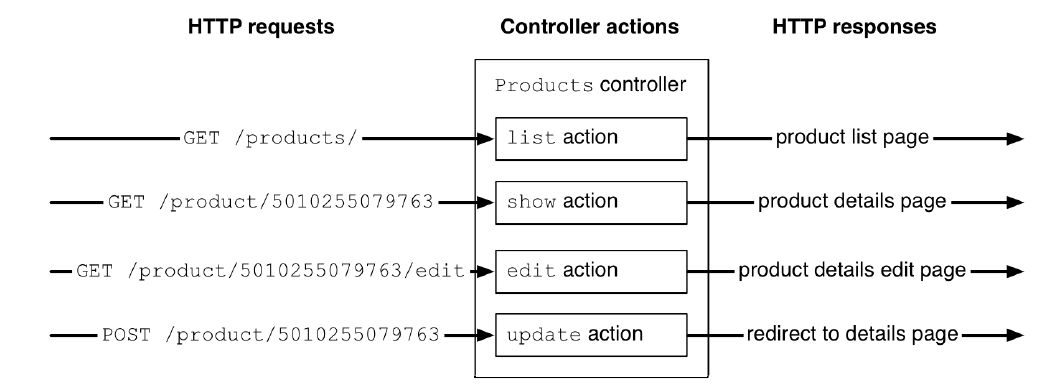 O Controlador
Precisa estender a classe Controller

package controllers;
import play.mvc.Controller;

public class Produtos extends Controller {

}
As ações (métodos)
public class Products extends Controller {
  public static Result listar() {
    return TODO;
  }
  public static Result exibirEmBranco() {
    return TODO;
  }
  public static Result mostrar(Long ean) {
    return TODO;
  }
  public static Result salvar() {
    return TODO;
  }
}
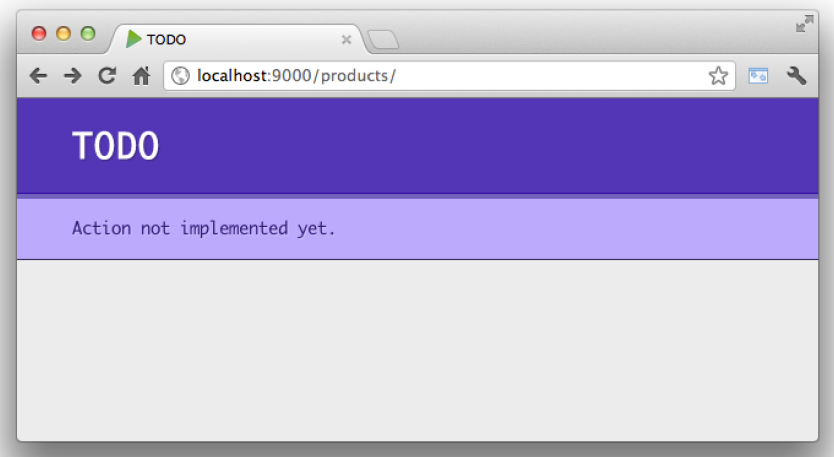 Passo 2: Rotas (arquivo /conf/routes)
Mapeando URLs em ações


GET  /produtos/      controllers.Produtos.listar()
GET  /produtos/novo  controllers.Produtos.exibirEmBranco()
GET  /produtos/:cod  controllers.Produtos.mostrar(cod: Long)
POST /produtos/      controllers.Produtos.salvar()
Passo 3: O Modelo
package models;
public class Produto {
  public Long codigo;
  public String nome;
  public String descricao;
  public Produto() {}
  public Produto(Long codigo, String nome, String descricao) {
    this.codigo = codigo;
    this.nome = nome;
    this.descricao = descricao;
  }
  public String toString() {
    return String.format("%s - %s", codigo, nome);
  }
}
Passo 4: Inserindo alguns dados
Passo 5: Implementando método listar
Passo 6: Criando um Formulário de Produto
@(productForm: Form[Product])
@import helper._
@import helper.twitterBootstrap._
@main("Product form") {
  <h1>Product form</h1>
  @helper.form(action = routes.Products.save()) {
    <fieldset>
    <legend>Product (@productForm("name").valueOr("New"))</legend>
    @helper.inputText(productForm("ean")) 
    @helper.inputText(productForm("name"))
    @helper.textarea(productForm("description"))
    </fieldset>
    <input type="submit" class="btn primary">
  }
}
Construindo um objeto formulário
Formulário
private static final Form<Product> productForm = form(Product.class);
Exibindo
public static Result showBlank(){
return ok(show.render(productForm));
}
Recebendo os dados de um Formulário
public static Result save() {
  Form<Product> boundForm =        productForm.bindFromRequest();
  Product product = boundForm.get();
  Product.add(product);
  return ok(String.format("Saved product %s", product));
}